Λάζαροι-Πασχαλιές
Οικογένεια: ελαιόδεντρο Oleaceae
Είναι μεγάλοι φυλλοβόλοι  θάμνοι ή χαμηλά δέντρα.
Το χρώμα τους είναι συνήθως ανοιχτό μωβ.
Φτάνουν σε ύψος από 6 μέχρι 7 μέτρα. 
Καλλιεργούνται ως καλλωπιστικά φυτά.
Έχουν υπέροχο άρωμα.
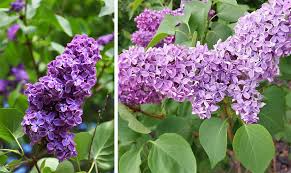 Μαρία Β.  και Κλειώ Θ., Ε΄2
Δημοτικό Σχολείο Τραχωνίου Β΄